APRENDIZAJE DE SERVICIO | HOJA DE ACTIVIDADES
HOJA DE SEGUIMIENTO
NOMBRE:
FECHA DE HOY:
TEMA DEL PROYECTO:
© 2022 OVERCOMING OBSTACLES
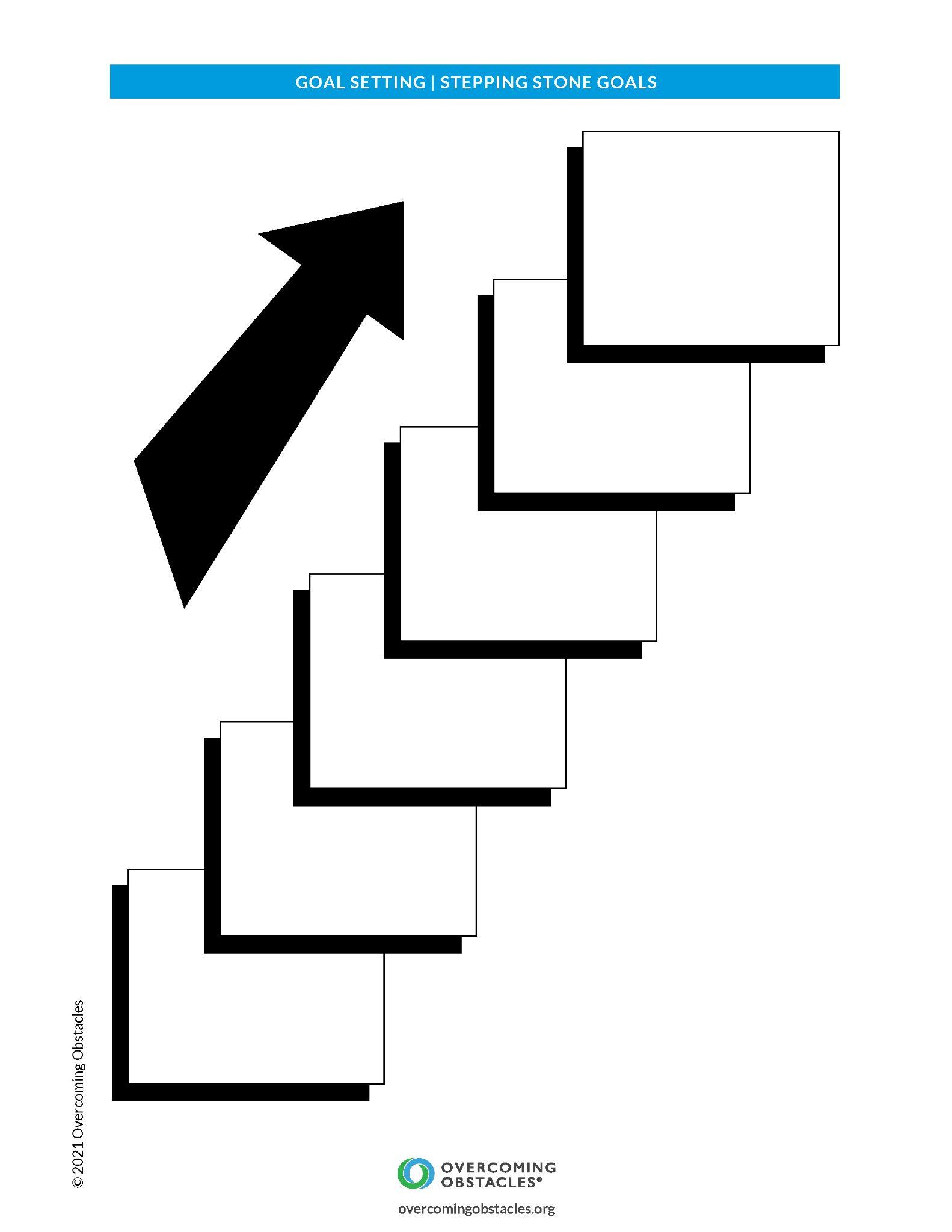